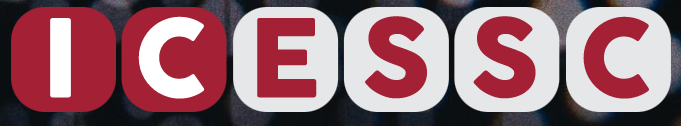 1st International Cyprus Education and Social Sciences Conference
Cyprus Health and Social Sciences University, Turkish Republic of Northern Cyprus, April 17-18-19 2023
TITLE of thE stuDy
AUTHOR NAME-SURNAME-UNIVERSITY - ORCID ID 
AUTHOR NAME-SURNAME-UNIVERSITY - ORCID ID
INTRODUCTION
Problem situation 
Literature shortly
Aim  
 Importance of the study
RESEARCH PROBLEMS
Main problem
Sub-problems
METHOD
Method
Population / Sample / Study Group
Data collection tool
Data analysis
fIndIngs
Tables 
Comments (if needed) about the findings of the study
RESULTS
The main results presented briefly
DISCUSSION AND SUGGESTIONS
Discussion based on literature
Suggestions for future studies, systems, etc.
references
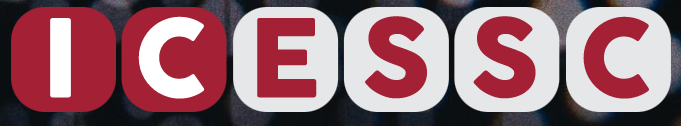 THANK YOUFOR LISTENING
AUTHORS
AUTHORS
AUTHORS
NOTE: Paper presentation time is 15 minutes 